স্বাগতম
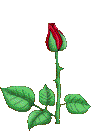 1
পাঠ পরিচিতি
শিক্ষক পরিচিতি
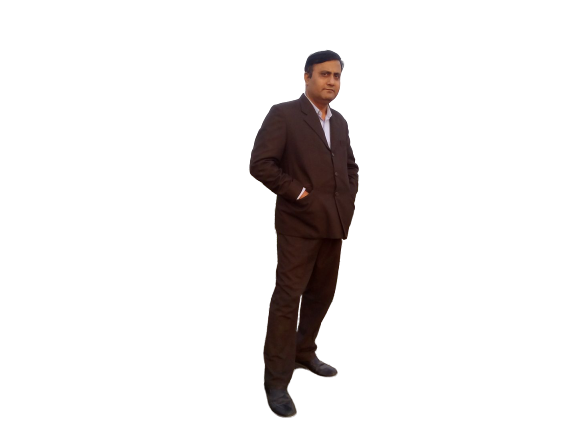 নীরেন্দ্র নাথ মুন্সী       ট্রেড ইন্সট্রাক্টর
নড়িয়া বিহারীলাল সরকারি বিদ্যালয়    নড়িয়া, শরীয়তপুর।
        Mobile :  0171৮১৭৩৬৪৬
৯ম শ্রেণি
এসএসসি ভোকেশনাল শাখা
বিষয়ঃ- বিল্ডিং মেইনটেন্যান্স-১
 অধ্যায়ঃ- নবম
তারিখঃ ২৯/০৬/২০২০ ইং
2
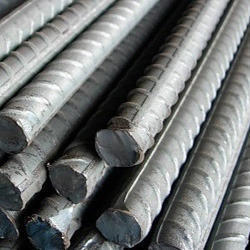 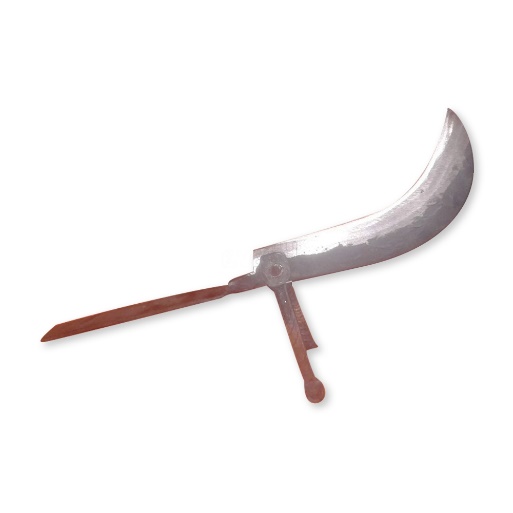 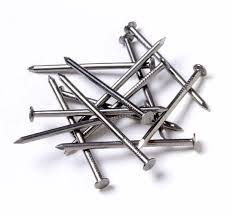 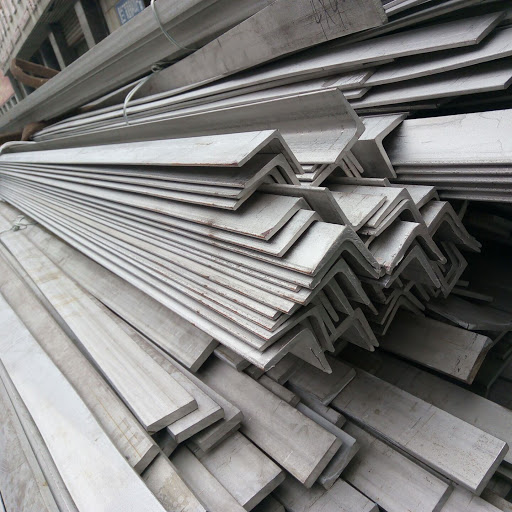 প্রিয় শিক্ষার্থী চিহ্নিত জিনিস গুলো কোন পদার্থ 
দিয়ে তৈরী বলতে পারো?
লোহা দিয়ে তৈরী
3
আজকের পাঠ
লোহা
4
শিখনফল
এই পাঠ শেষে শিক্ষার্থীরা…
আকরিক কি বলতে পারবে।
লোহা কি বলতে পারবে।
বিভিন্ন ধরনের আকরিকের নাম বলতে পারবে ।
লোহার শ্রেণি বিভাগ করতে পারবে।
লোহার গুণাগুণ বর্ণনা করতে পারবে।
লোহার ব্যবহার বর্ণনা করতে পারবে।
5
খনি থেকে উত্তোলিত পদার্থ
খনি
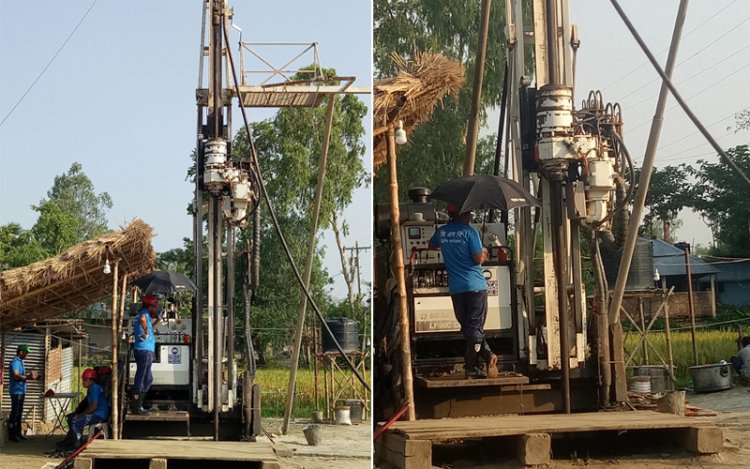 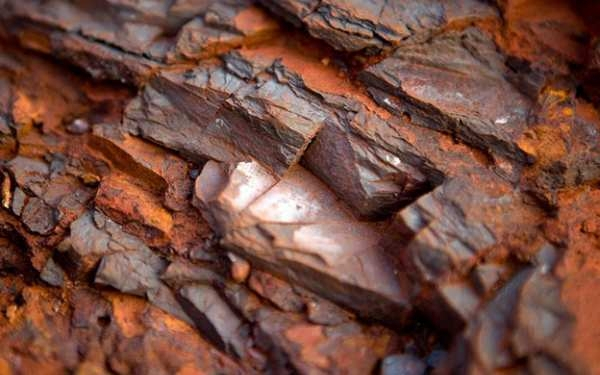 আকরিক
প্রাকৃতিক যে খনিজ পদার্থ হতে কোনো ধাতু লাভজনক উপায়ে উৎপাদন করা যায় ঐ খনিজ পদার্থকে ঐ ধাতুর আকরিক বলে।
6
[Speaker Notes: ছবিগুলো দেখিয়ে শিক্ষার্থীদের প্রশ্ন করতে হবে।]
বিভিন্ন ধরনের লোহার আকরিক
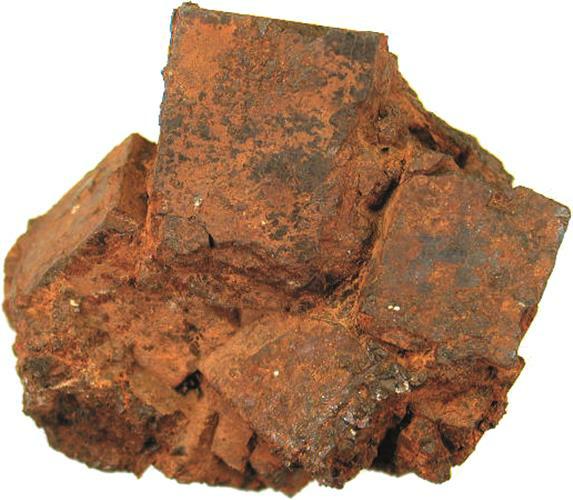 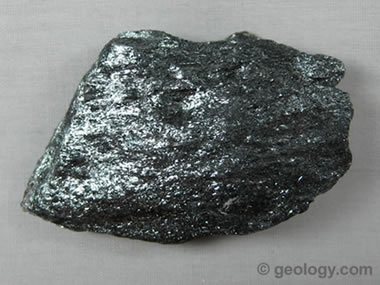 7
[Speaker Notes: ছবিগুলো দেখিয়ে শিক্ষার্থীদের প্রশ্ন করতে হবে।]
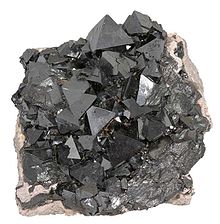 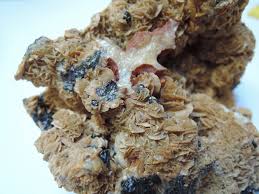 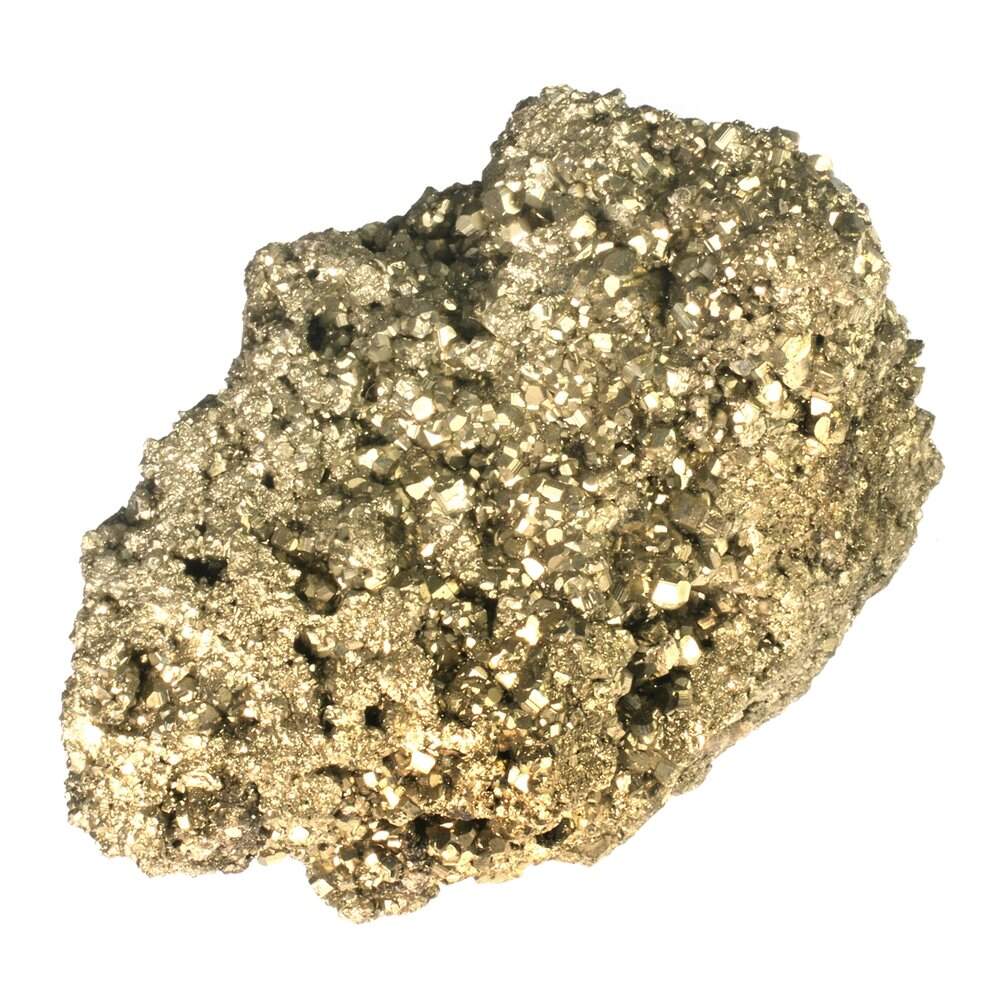 8
[Speaker Notes: উচ্চতাপ বোঝাতে সূর্য কিরণ, কম বৃষ্টিপাত বোঝাতে মেঘবৃষ্টি, খরা বোঝাতে চৌচির হওয়া মাঠ ও শস্যভান্ডার বোঝাতে ধানের ক্ষেত দেখানো হয়েছে।]
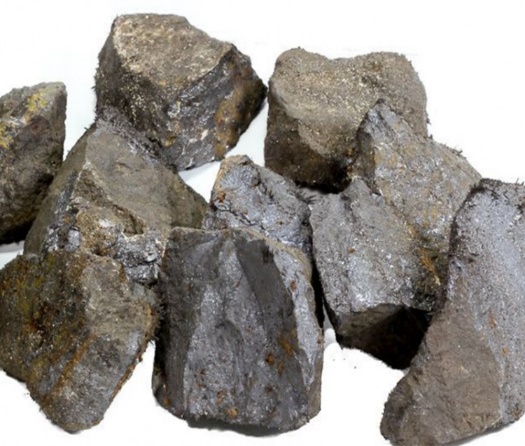 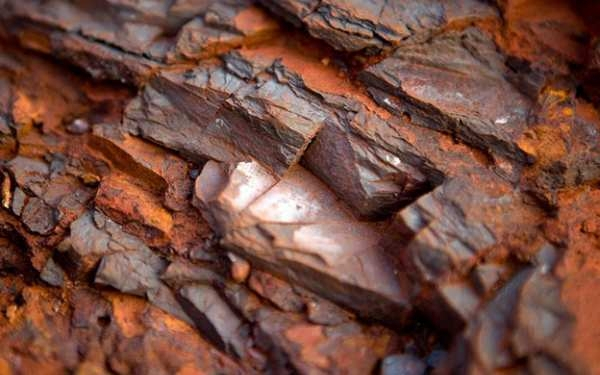 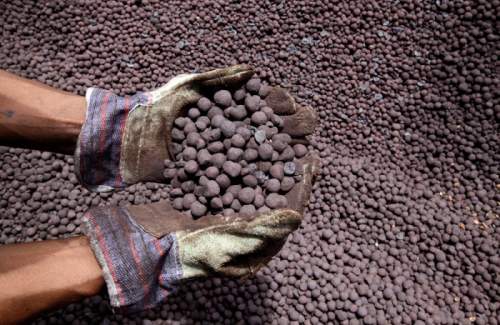 লোহা
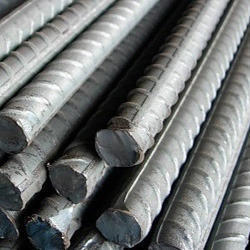 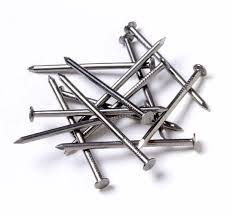 লোহা খনিজ পদার্থ। এটি আকরিক থেকে পাওয়া যায়।
9
লোহার শ্রেণি বিভাগ
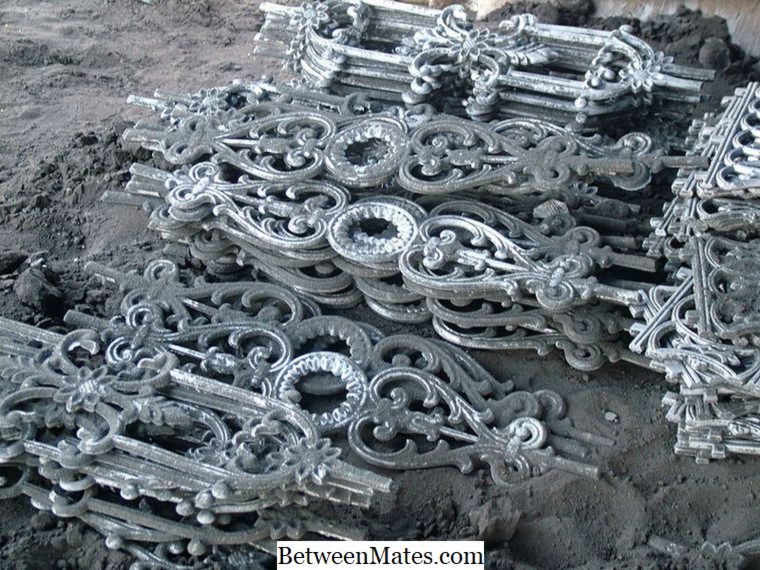 ঢালাই লোহা
10
ঢালাই লোহার বৈশিষ্ট্য
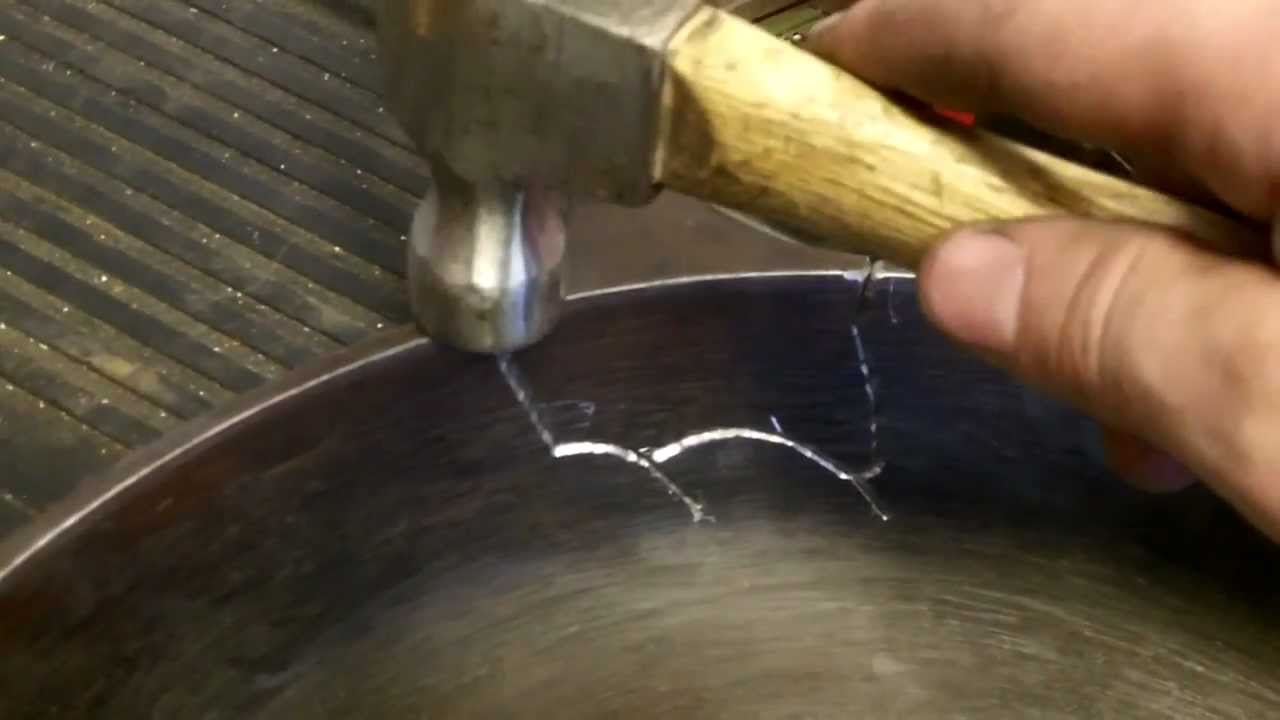 এটা ভঙ্গুর 
আঘাত সহ্য করতে পারে না
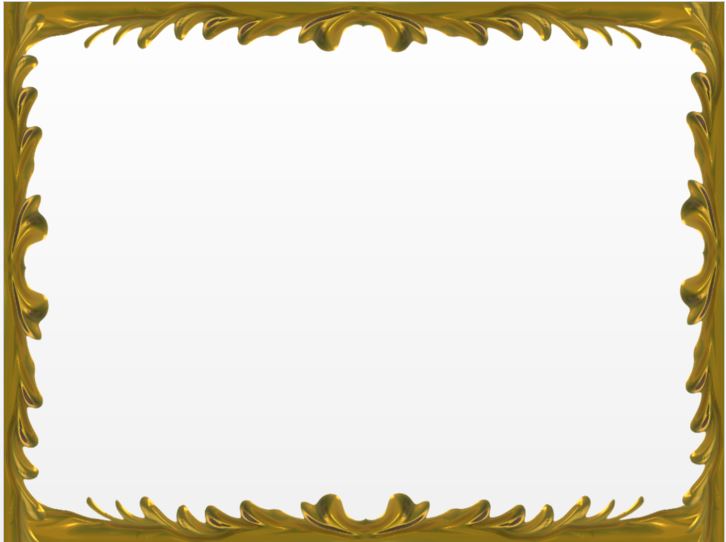 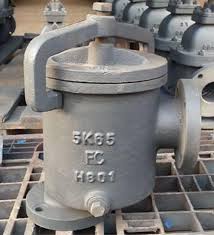 সহজে মরিচা পড়ে না এবং ক্ষয় প্রতিরোধী
12
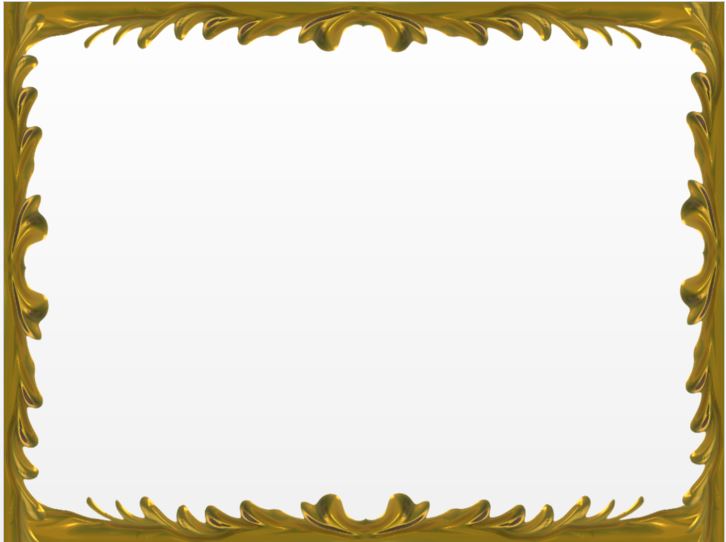 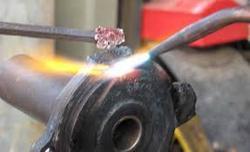 সহজে ওয়েল্ডিং করা যায় না
13
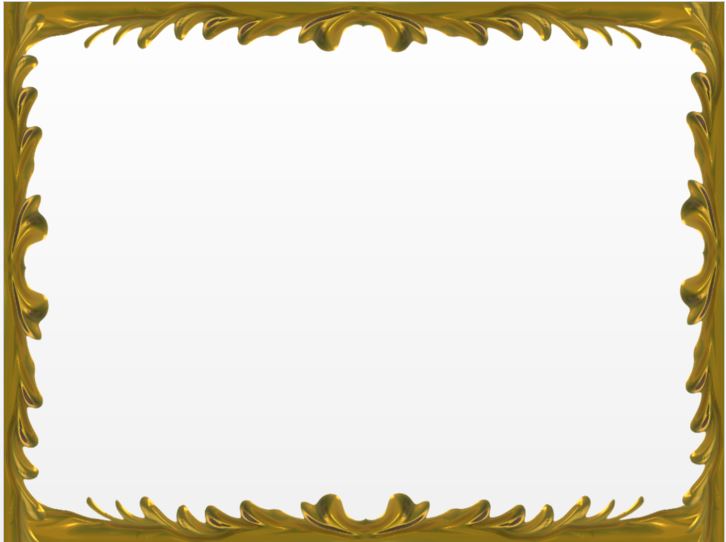 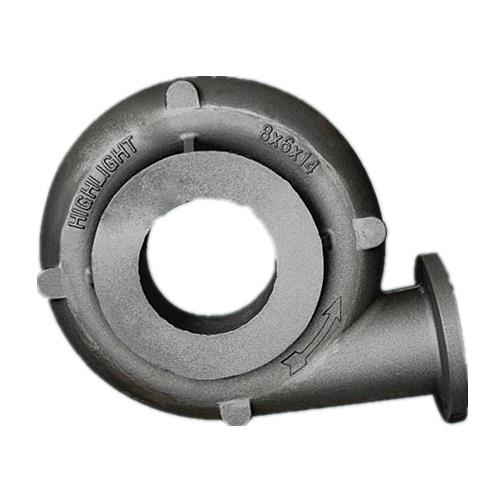 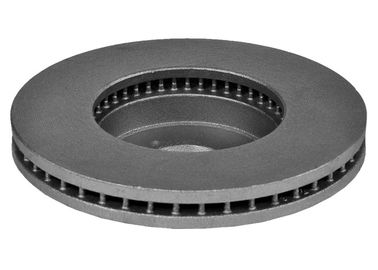 পেটা লোহা
14
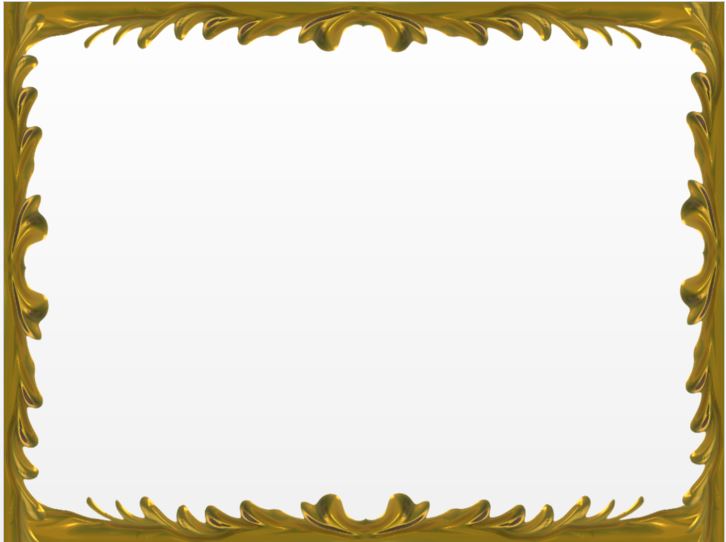 পেটা লোহার বৈশিষ্ট্য
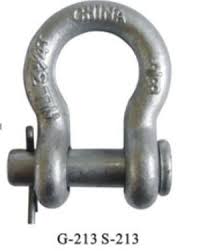 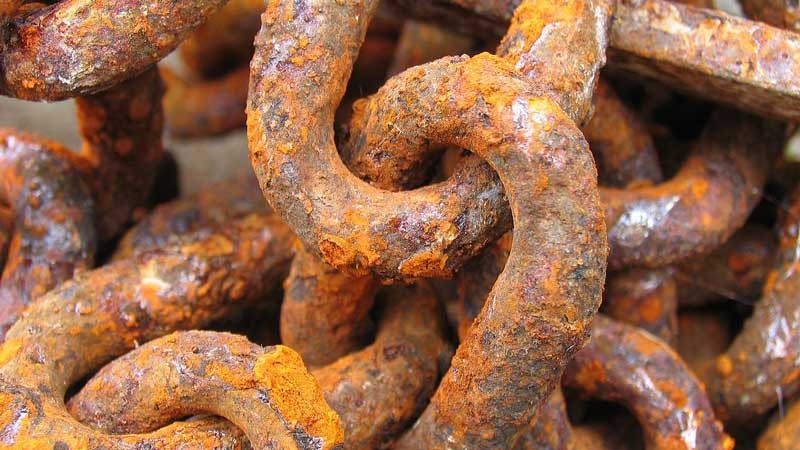 সহজেই বাঁকানো যায় এবংসহজে মরিচা পড়ে না।
15
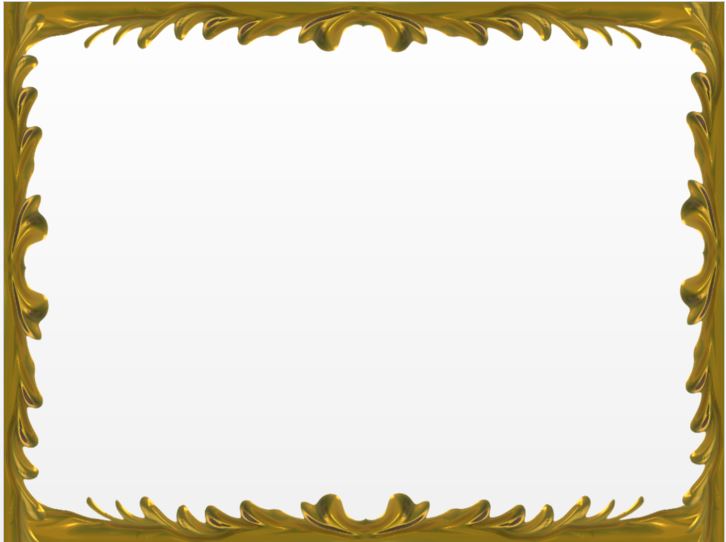 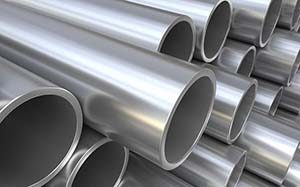 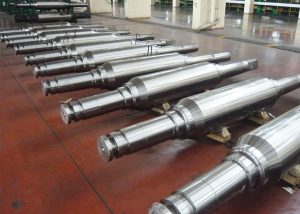 ইস্পাত লোহা
16
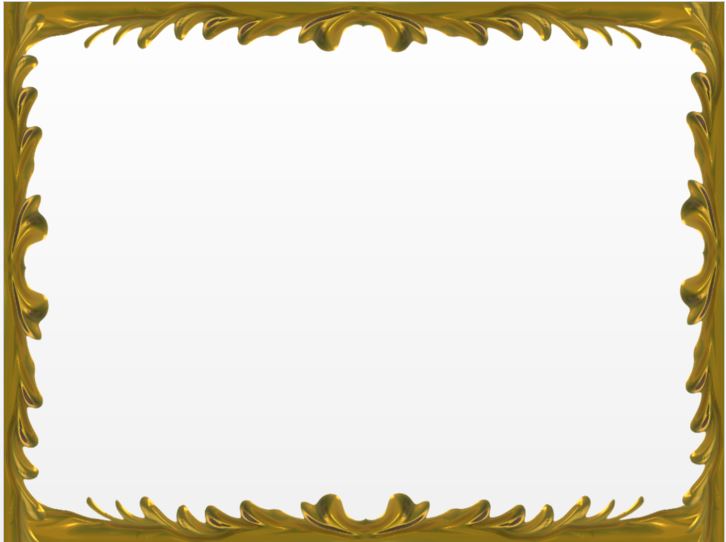 ইস্পাতের বৈশিষ্ট্য
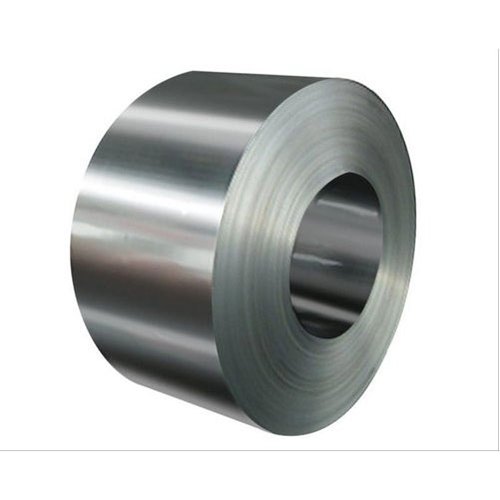 উচ্চ প্রসারণ ও সংনমন শক্তি সম্পন্ন এবংসহজে মরিচা পড়ে না।
17
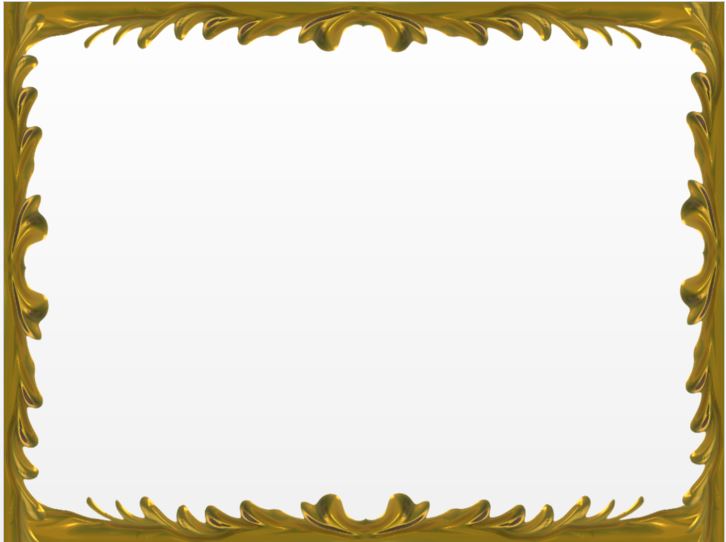 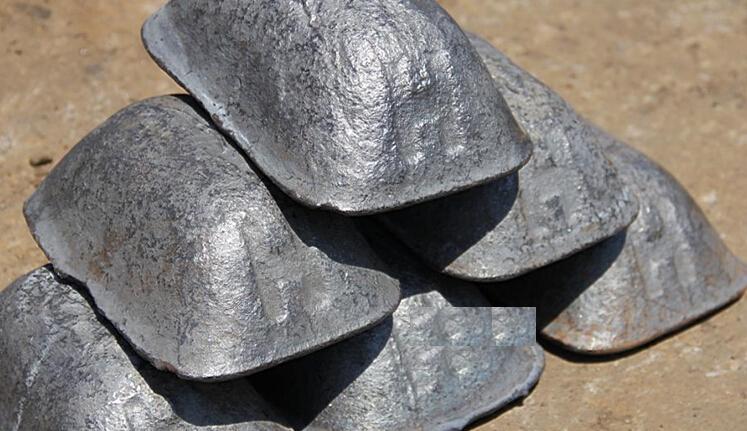 পিগ আয়রন
18
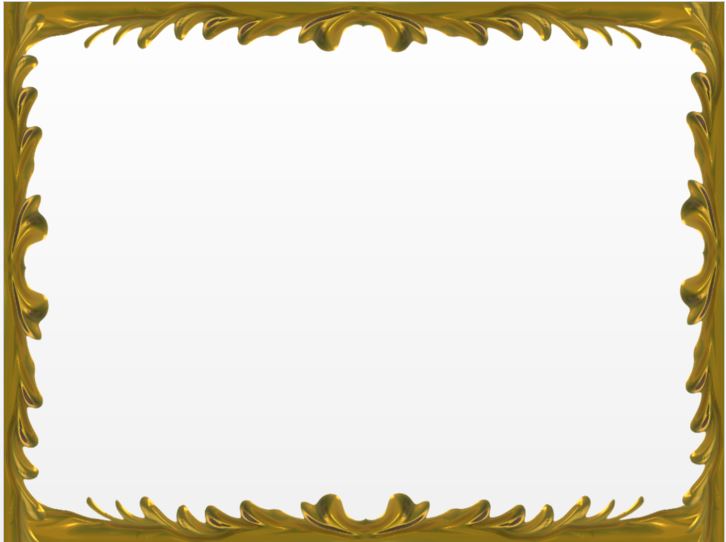 পিগ আয়রনের বৈশিষ্ট্য
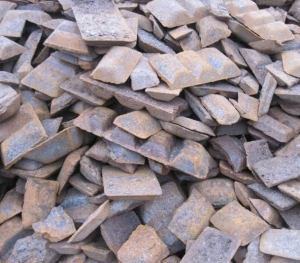 মুক্ত কার্বন বিশিষ্ট পিগ আয়রন নরম ও দানাদারযুক্ত
19
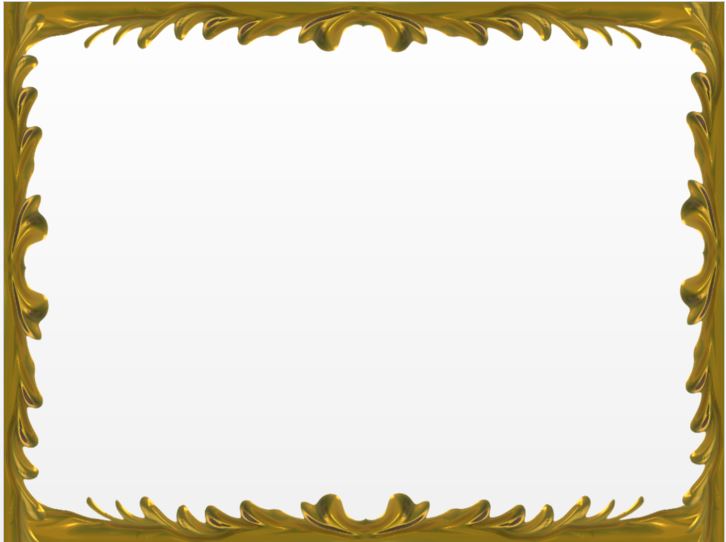 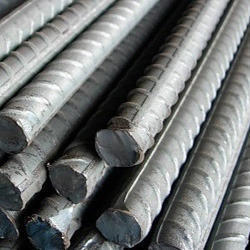 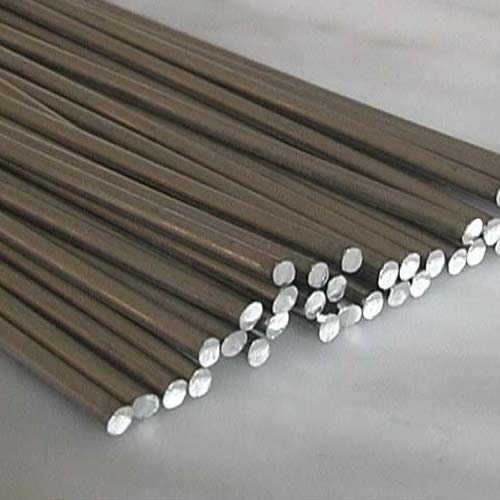 ডিফর্মার বার
প্লেন বার
20
প্লেনবার ও ডিফর্মার বারের মধ্যে কোনটি বিল্ডিং ছাদ নির্মান কজে উপযোগী সংক্ষেপে তোমদের যুক্তি দেখাও।
দলীয় কাজ
সময়: ১৫ মিনিট
21
[Speaker Notes: দলীয় কাজের উত্তর প্রত্যেক দলের দলনেতা উপস্থাপন করবে। পরে  শিক্ষক মহোদয় সঠিকতা যাচাই করবেন।]
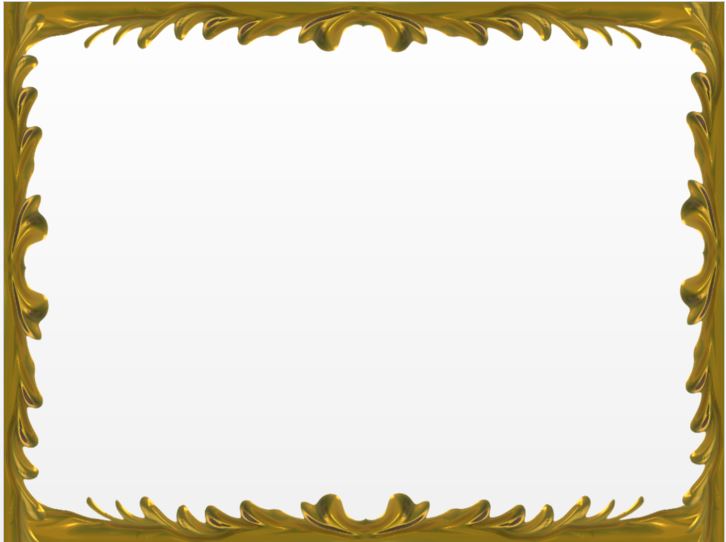 লোহার ব্যবহার
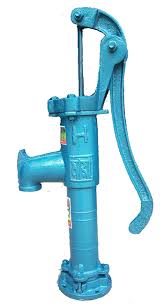 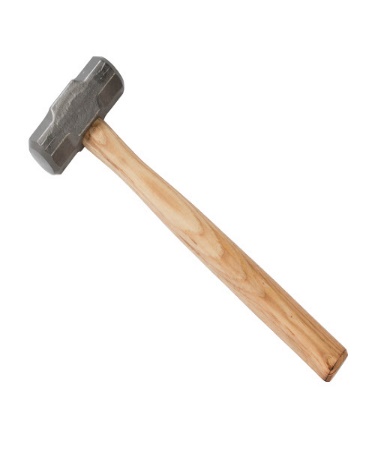 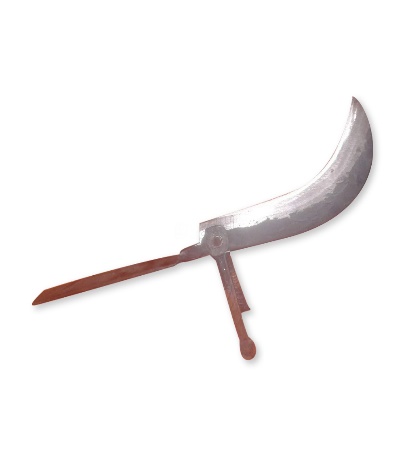 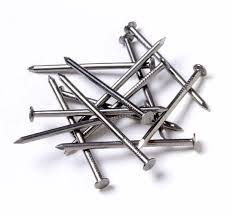 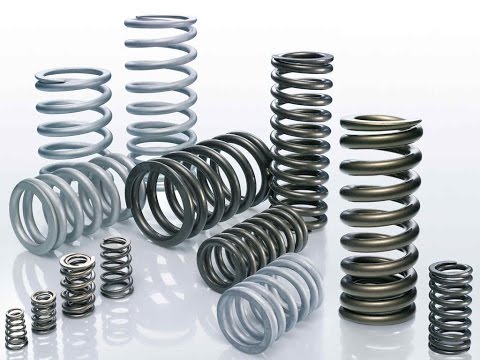 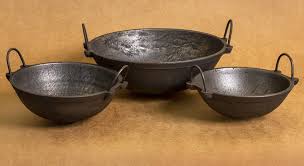 টিউবওয়েলের বডি,হ্যামার,বোটি,তাঁরকাটা,স্প্রিং, কড়াই ইত্যাদি তৈরী করতে ব্যবহার হয়।
22
মূল্যায়ন
আকরিক কাকে বলে?
পিগ লোহার একটি বৈশিষ্ট্য বল?
স্প্রীং কোন ধাতু দিয়ে তৈরী?
বিভিন্ন প্রকার লোহার নাম বল?
আকরিক কোথায় পাওয়া যায়?
23
বাড়ির কাজ
বিভিন্ন প্রকার লোহার ৫টি করে ব্যবহার লিখে আনবে।
24
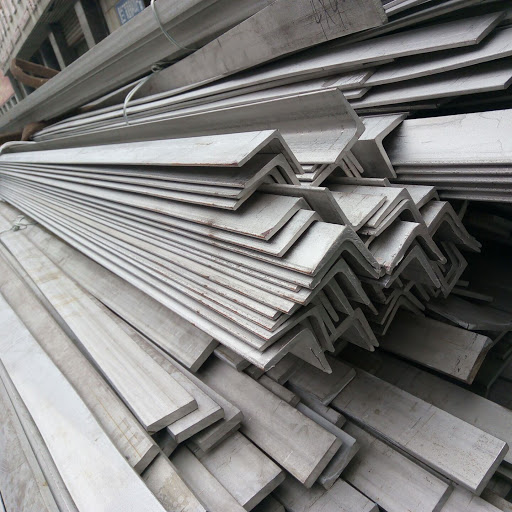 ধন্যবাদ
25